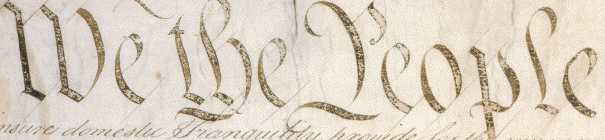 “We the People of the United States, in Order to form a more perfect Union, establish Justice, insure domestic Tranquility, provide for the common defence, promote the general Welfare, and secure the Blessings of Liberty to ourselves and our Posterity, do ordain and establish this Constitution for the United States of America.”
USA Bill of Rights 1791
Promises of modernity
advance of science and technology (steam engine, speed of transport; telegraph, speed of communication; factories, speed of production)
advance of rationality (‘disenchantment’, Max Weber), bureaucratic administrations, secularism
idea of human rights: French Declaration of the Rights of Man and of the Citizen, 1789; USA Bill of Rights 1791: “we the people…”
advance of democracy (‘power to the people’)
creation of “the autonomous Self”
threats of modernity
massive displacement of people (industrialisation, urbanisation) 
Watch
https://www.youtube.com/watch?v=OF7-vN-aLOM
(Short) 
Or: https://www.youtube.com/watch?v=UM2Aw4kmA0s
(longer)
poverty, exploitation, child labour, urban slums
colonialism, racism, nationalism
INDUSTRIAL REVOLUTION
Impact of the INDUSTRIAL REVOLUTION
creation of new industrial centres of production and population
recruitment of migrants from rural areas
exploitation of all forms of labour (men, women and children)
demand for training and discipline to conform with the demands of large-scale production processes
necessitates the ‘division of labour’: inter-dependence of single production units that need to be coordinated
necessitates a system of transport and communication over longer distances
poses the question of who is responsible for ‘collateral  effects’ (like accidents, illness/epidemics, unemployment, old age, law and order): private concerns or public responsibilities
factory discipline
women in factories
child labour
social work ‘inherits’ the ambiguity of modernity
it can be a tool for the liberation of people from oppressive dependency
It promotes autonomy of individuals
It adheres to principles of equality
social work ‘inherits’ the ambiguity of modernity
it can be a tool for the liberation of people from oppressive dependency
It promotes autonomy of individuals
It adheres to principles of equality
it can become an instrument of control and oppression
It places the common good over individual interests
It seeks to assimilate people into a national culture (normal behaviour standards)
Durkheim (1893), The division of Labour“mechanical solidarity”
cohesion and integration of communities comes from the homogeneity of individuals. People feel connected through similar work, educational and religious training, and lifestyle. Mechanical solidarity normally operates in "traditional" and small-scale societies, and it is usually based on kinship ties of familial networks.

Watch: https://www.youtube.com/watch?time_continue=8&v=3VwoihGP_i8
“organic solidarity”
social cohesion based upon the dependence individuals have on each other in more advanced societies. It comes from the interdependence that arises from specialization of work and the complementarities between people—a development that occurs in "modern" and "industrial" societies. Although individuals perform different tasks and often have different values and interest, the order and very solidarity of society depends on their reliance on each other to perform their specified tasks. "Organic" refers to the interdependence of the component parts. Thus, social solidarity is maintained in more complex societies through the interdependence of its component parts (e.g., farmers produce the food to feed the factory workers who produce the tractors that allow the farmer to produce the food).
community
biological necessity (humans are creatures with a prolonged dependency on others after birth)
psychological necessity (specifically human abilities such as language, security, sense of self, only develop in interaction with others)
economic necessity (relative self-sufficiency can only be achieved in groups; division of labour even in ‘primitive’ societies between food gathering or hunting, food preparation, care work, cultural achievements ..)
social necessity  (roles, patterns of behaviour, expectations, lines of authority) ‘learned’ in community
capitalism brings the unequal distribution of all forms of capital
For the middle classes financial capital (property, ownership of the means of production) ensured also the acquisition of human capital (servants, labourers) so that they were free to accumulate social capital: leisure time in clubs, hobbies, trade fairs, commercial partners…  political parties.
the ‘ideal’ (bourgeois) home
family life in slums
the private palace
the working class reality
a life of leisure
child labour
and child leisure
motivation for ‘organised helping’ (1)fear of civil unrest / revolution
motivation for ‘organised helping’ (2)religious obligation
Salvation Army
enlightened rational thought
from this
to this
how to compensate for the lack of capital? institutional responses
the workhouse  http://www.workhouses.org.uk/life/inside.shtml
https://www.youtube.com/watch?v=oseRfMFUXB4
workhouses
soup kitchens
prison with treadmill
women’s prison
emigration
New York 1905
Mediterranean 2015
private responses
charities –philanthropy 

message: rescuing individuals from being excluded / trying to re-create pre-modern social conditions or helping people to adjust to new conditions (family, community) / re-education to the values of modernity (thrift, sensible life-style, responsible behaviour)
‘charitable visiting’
political responses
labour movement, 
cooperative movement, 
settlement movement, 
women’s movement… 

message: the new social and political system needs to change to facilitate new social relations on the basis of rights and equality
trade union movement
women’s emancipation
how to explain poverty?
moral deficiency: lack of commitment to ‘do one’s duty’
delinquency: failure to conform to the norms of responsible adult behaviour
cognitive deficit: lack of social skills to find and maintain employment
educational deficit: failure to prepare adequately for job market
economic problem: enterprises made wrong investment or go for automation to safe jobs
political cause: government does not invest sufficiently in employment schemes
central question: who is responsible for social problems?
individuals – in which case they need to be made aware of their responsibility, probably through deterrents (threat of the workhouse)
volunteers (the churches, humanitarian projects, philanthropy) by  helping ‘informally’
public organisations – police, institutions (schools, hospitals, asylums), social workers.
Charitable helping (spontaneous)
Volunteers dedicate themselves personally to “needy cases” (giving money, advice, example)
Problem of “unsystematic giving”:
Operates through moral pressure to conform (otherwise no help)
Creates dependency (every crisis requires new assistance)
Attaches stigma (not being self-sufficient is degrading)
Charitable helping (systematic, “modern”)
Need for charities to co-ordinate their operations through case records, regular meetings, common standards
“rational helping” means: helping only in cases of “proven need” – hence: diagnosis
Pedagogical intention: helping needs to lead to self-sufficiency, learning to ‘cope’
Read: Webb, Comfort of strangers, part I+II
Charity Organisation Society (London 1969, USA 1877…)
Against ‘indiscriminate benefit giving
Scientific approach to helping (diagnosis of need and circumstances, moral-pedagogical assessment of self-help efforts by recipients: “deserving clients”; 
strict control of use of funds
professionalisation of social work
case work

seeing social problems as the result of ‘failed development to full adult autonomy’ – “it is all down to the individual to make changes”
professionalisation of social work (2)
settlements – neighbourhood centres for ‘social learning’ (principle of self-help, empowerment)
Lessening the gap between rich and poor  

 “it is all a matter of making a group effort to effect changes”
Settlement houses
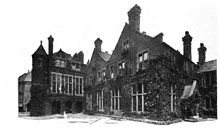 Hull House, Chicago
Toynbee Hall, London
Clement Attlee (1883 – 1967)UK Prime Minister 1945 - 1951
Secretary of Toynbee Hall 1910 and author of book “The Social Worker” 1920
social work as a professional activity means
accountability to a wider public
interventions have to have a basis in scientific research
actions are governed by a ‘code of conduct’
contacts and consultations with other professionals take place on the basis of equal status
social workers make autonomous risk assessments
Political considerations
Importance of capitalist work ethics means that material benefits must remain below workers’ wages in order to maintain an incentive to go to work (beggars are a threat to the economic order)
But: workers need to be kept motivated to belong to the system – vulnerability:
Illness and injury in factories
Old age
Women and child bearing
unemployment
Capitalism determines the limits of welfare: the “Speenhamland” experience
1795: magistrates of the town of Speenhamland, UK, want to help poor people who can no longer afford the rapidly increasing bread prize by giving them a compensatory cash payment. Logic: this is still cheaper than caring for the poor inside the “Poor House” (asylum) and it calmed revolutionary tendencies.
? How did this measure affect the price of bread?
(what are the arguments for and against a “basic income for everybody”?)
Thomas Malthus (1766-1834)promoter of “radical liberalism”
1798: “Essay on Population”: charity encourages population growth beyond what the market needs in labour force. Distress (poverty, low wages, hard conditions in asylums) acts as a regulator and incentive to self-sufficiency 

 All welfare payments must be below the minimum wage
Whose problem is it?
Otto von Bismarck (1815-1898)
German external unification
German internal unification
Between 1850 and 1913 German industry has a growth rate of 37% per decade (England: 20%; France: 17%)
1852: 67% live in towns < 2000 inhabitants, 
1910: 40%!  migration to urban centres
Rapid population growth 
– 1871: 41M, 1891: 50M
Creation of a large “working class”
Internal conflicts associated with industrialisation
Disruption of social bonds in anonymous urban quarters
Unequal distribution of wealth leads to “rule-breaking” (criminality, riots, strikes)
Socialist and social democratic demands (1848) perceived as a threat to the ruling elite
Socialism not sufficiently tied to the nation (internationalism as threat)
Epidemics (cholera) resulting from lack of public hygiene threatens the whole society
Bismarck: compromise between care and control: limited state involvement in welfare - subsidiarity
Workers show loyalty to the (new) state if they have a tangible experience of ‘being cared for’ under influence of the state; “class politics”, maintain but soften divisions. 
State socialism is dangerous (‘too much enforced equality’) – but socialist ideas of limiting inequality are good: insurance must be compulsory, not voluntary
State must not replace civil society forms of (mutual) support (family, church, philanthropy, mutual aid insurance) but support and regulate them (corporatism)
Political and social stability results from everybody knowing and keeping “their place” in society (women, workers, factory owners, professionals)(conservatism)
Compulsory (private) insurance in Germany (first world-wide) “to reconcile the working classes to the authority of the state.”
1883: sickness insurance (2/3 contribution by employer, 1/3 by worker)
1884: accident insurance law
1889: old age insurance (including invalidity)
(unemployment insurance only in 1927!!!)

Social Democratic Party (SPD) since 1875 practically banned from participating in public politics
Principle of subsidiarity(reciprocal obligations)
intervention should not take place at a level higher than necessary; when an individual is in need of care, help should be sought first from the family or local community, or from voluntary associations, the state steps in only as last resort. 
The family is therefore the prime actor in the provision of care and public social services are consequently underdeveloped. This principle of subsidiarity is linked to the strong belief that the family is the best possible provider of care and that substitutive policies by the state might undermine the family. Family policies therefore take the shape of supportive rather than substitutive measures.

However, the state has a responsibility to support the lower levels in their support efforts (balance subsidiarity – solidarity)
Subsidiarity – view of society
Subsidiarity as a core principle in Catholic social teaching 1931
“It is indeed true, as history clearly proves, that owing to the change in social conditions, much that was formerly done by small bodies can nowadays be accomplished only by large corporations. None the less, just as it is wrong to withdraw from the individual and commit to the community at large what private enterprise and industry can accomplish, so, too, it is an injustice, a grave evil, and a disturbance of right order for a larger and higher organization to arrogate to itself functions which can be performed efficiently by smaller and lower bodies. This is a fundamental principle of social philosophy, unshaken and unchangeable, and it retains its full truth today. Of its very nature the true aim of all social activity should be to help individual members of the social body, but never to destroy or absorb them.”

Pius XI, Quadragesimo Anno: Reconstructing the Social Order and Perfecting it Conformably to the Precepts of the Gospel in Commemoration of the Fortieth Anniversary of the Encyclical ‘Rerum Novarum’ (Australian Catholic Truth Society, 1931) para 79.
Subsidiarity as a core principle in Catholic social teaching 1991
“The State must contribute to the achievement of these goals both directly and indirectly. Indirectly and according to the principle of subsidiarity, by creating favourable conditions for the free exercise of economic activity, which will lead to abundant opportunities for employment and sources of wealth. Directly and according to the principle of solidarity, by defending the weakest, by placing certain limits on the autonomy of the parties who determine working conditions, and by ensuring in every case the necessary minimum support for the unemployed worker.”

John Paul II, Centesimus Annus: Encyclical Letter of John Paul II (St Paul Publications, 1991) para 15.
John Paul II 1991
“By intervening directly and depriving society of its responsibility, the Social Assistance State leads to a loss of human energies and an inordinate increase of public agencies, which are dominated more by bureaucratic ways of thinking than by concern for serving their clients, and which are accompanied by an enormous increase in spending. In fact, it would appear that needs are best understood and satisfied by people who are closest to them and who act as neighbours to those in need”.
Social democratic states (Nordic countries)
State as a first resort in welfare assistance – “universalism” (affinity state – society)
Aim: abolishing inequalities (instead of only modifying them) – active labour policies for bringing women into equal positions, reducing unemployment through public works …
Regional equality – high quality public services
Welfare transfers not through private but public insurance and tax redistribution (consequently relatively high taxation)
Emphasis on equality
“…there is a passion for equality. But this attitude was present long before the welfare state began. It is a substantial part of our cultural heritage; it is in our blood. The welfare state did not create this passion for equality, but rather is itself an economic, social, cultural, and organizational expression of efforts to promote it” 
(Andersen 1984: 110f.)
The Welfare State as a System Stratification
The welfare state, stratification system in its own right (social policy
address problems of stratification but also produce it)
The social-insurance model promoted by conservative reformer was also explicitly a form of class politic, it sought to achieve:
	- 1st it is set to consolidate division among wage-earners by legislating distinct programs for different class and status groups, each with its own unique set of rights and privileges.
        - 2nd was to tie the loyalties of individual’s to monarchy or central state authority
The state-corporatist model was the establishment of particularly privileged welfare provisions for civil services (rewarding loyalty to the state) and it was a way of demarcating this group’s exalted social status
The universalistic system promotes equality of status. All citizens are endowed with similar rights, irrespective of class or market. It also turns a dualism: The poor rely on the state and the reminder on the market.
3 modern versions of citizenship
civic-republican - emphasis on community  (sense of community at the civil society level and nation as embodiment of community). Citizens are dutiful members of a culturally distinct community whom the state protects and educates by infusing them with values; they in turn are willing to sacrifice their lives if necessary.
liberal tradition of citizenship
the libertarian form - emphasises the freedom of the individual citizen and his right to be unencumbered by the state (unless he transgresses the law or challenges the arrangement of freedom guaranteed by the state); citizens are private individuals, free to be different and to arrange their own affairs largely by ‘playing the market’;
the social-democratic form - emphasises the freedom of the citizen to be equal in his or her relationship to the state and hence also to each other, at least as far as the satisfaction of basic human needs is concerned. Citizens contract the state to ensure not only fairness but also equality and therefore invest heavily, e.g. by means of taxes, in a powerful, stable and efficient state.
Different forms of citizenship
contrast in citizenship
contrast in citizenship
Renewed support for public welfare after World War II in Europe – motives:
Reward for returning soldiers (“a country fit for heroes”, Britain)
Anti-fascism, anti-Nazism bonus: promoting a voluntary commitment to the nation, de-centralised organisation
Anti-communism (Cold War bonus): The West has to look after citizens better than the East; German model: Social Market Economy
Trend towards “de-commodification”
De-commodification (Esping-Andersen)
“De-commodification occurs when a service is rendered as a matter of right, and when a person can maintain a livelihood without reliance on the market. De-commodification strengthens the worker and weakens the absolute authority of the employer.”
UK – the Beveridge Plan (1943) (departure from liberalism)
Welfare under Soviet Communism
“Welfare” in the USA
Great emphasis on personal liberty and individualism (personal responsibility)
Considerable legal variations in the single federal states and even among municipalities (except Social Security Act 1935, Roosevelt “New Deal”)
Policies strongly influenced by strength of lobbies (war veterans, women’s and disability groups)
Supreme Court controls legislation (restricted labour rights on grounds of “freedom”)
Support largely from private contributory insurance
Company Pension Schemes centrally important
“workfare” instead of welfare – willingness to work demonstrates worthiness of support
Emphasis on “educational opportunities”, market of providers
Health care divided between high-tech private insurance and basic public provisions (“Obama-care”)
USA President Grover Cleveland’s response to starving farmers 1887:
“… the lesson should be constantly enforced that, though the people support the government, the government should not support the people. . . . Federal aid in such cases encourages the expectation of paternal care on the part of the government and weakens the sturdiness of our national character, while it prevents the indulgence among our people of that kindly sentiment and conduct which strengthen the bonds of a common brotherhood”

President Nixon:  “The welfare ethic breeds weak people”
President Clinton 1996: “workfare not welfare”“Personal Responsibility and Work Opportunity Reconciliation Act” (PRWORA),
Especially young, single mothers as the main target group of AFDC were to be incentivized to seek a job, “to reduce dependency by promoting job preparation, work, and marriage.”   
However, they were not expected to do more than part-time work. The previous aid for single mothers (AFDC) was converted into Temporary Assistance to Needy Families (TANF) with a time limit. After a period of unemployment to be determined by each state and not to exceed 24 months, there was an obligation to work , that is, the unemployed were required to take any job  they were offered.
Result: reduction of unemployment rate, no reduction of poverty levels: creation of the “precariat” (“working poor”, accept many low-paid jobs simultaneously)
Social expenditure in % of GDP
2nd ‘disembedding’ of social relations in neo-liberal political regimes (Thatcherism, Reagonomics)
Nation state’s monopoly in defining social integration conditions is being challenged at both supra- and sub-national level
Demographic changes linked to economic pressures create added mobility
Social relationships become temporary (growth in singles households)
Privatisation of social responsibilities
”Third Way” welfare politics (Clinton, Blair, Schröder)
Neo-liberalism
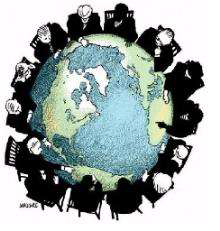 Neo-liberalism is a largely unregulated capitalist system with a set of economic policies that limits restrictions on manufacturing, reduces barriers to commerce, reduces tariffs, and free trade that came up to develop a nation's economy.
It is essentially about making trade between nations easier.
It is about freer movement of goods, resources and enterprises to maximize profits and efficiency.
neo-liberalism
New reality – New welfare
On our way to transform our welfare system to meet the demands of today and tomorrow
Chief Executive, Odense Municipality,
Jørgen Clausen

MindLab, September 2, 2013
We have a challenge – and a choice
Challenge
Choice
Continuous development of our welfare under the condition of constant decreasing  economic resources.
Proportional repetitive cut in our welfare services, every year
Innovation and development that create the welfare system that meets the demands of today and tomorrow
Our vision is to deliver more
quality for less ressources
New reality– New welfare
New welfare
New reality
Odense’s approach to the new reality meeting the public sector
Premises causing ajustments in our welfare approach
Decreasing economy
New co- operations and resource development
Increased demands from citizens, government, etc.
Co-operation
Preventative action
Community
Introducing a new logic	-
”From rights to resources”
Focus on core value and desired outcome
Agile processes
Strategic partnerships
”Keep it simple”/
the challenge ”pulls” the strategy
In other words, the user or citzen define …
Which  incentives we apply in our budgetting an planning

Co-operation, internally and
externally
Accessibility for users and
citizens

Our mix of competencies


Our leadership standards
Our steering metods and logics
Our systems and tools
Organisation
Culture and mind set
How ?
More dialogue
If we want the citizen to…
Take initiative
Engage
New welfare
solutions
Know
Examples
Communication and co-creation
Un-conference
”Welfare experimentarium”
Rehabilitation, Mastering own life situation
Inclusion and life long learning
City development
Empowerment in
jobrehabilitation
Housing first
Strategic portolio at political level
Digitalisation – administrative workflow
and in communication and delivery to citizen
”New New Administration”
We want to explore new government models by asking ourselves:
What would a truly citizen-centred municipality look like ???
Our overall strategic focus at this point is
Read extracts from:
Kaufmann, Vatiations of the Welfare State 

Taylor-Gooby, P. (2004). New Risks, New Welfare: The transformation of the European welfare state. Oxford, OUP.
https://books.google.it/books?hl=en&lr=&id=zVsTDAAAQBAJ&oi=fnd&pg=PR9&dq=nordic+welfare+state&ots=xHhL4nGFT5&sig=S2VWVU0UVIe3Hq_WecpYhFpkt70#v=onepage&q=nordic%20welfare%20state&f=false

The Nordic Model of Social Democracy: https://books.google.it/books?hl=en&lr=&id=3sHPBntpX2kC&oi=fnd&pg=PP1&dq=the+nordic+model+of+social+democracy&ots=uFRH3QJnqn&sig=_309UwIPqHdjXYyTFKGoET6kL8I#v=onepage&q=the%20nordic%20model%20of%20social%20democracy&f=false

The Nordic Welfare Model in the 21st century: https://books.google.it/books?hl=en&lr=&id=YY2CsNCRAoUC&oi=fnd&pg=PR1&dq=nordic+welfare+model&ots=T19yWO_IN9&sig=6egpmJP0r_ROV-amnt-HumX8U8w#v=onepage&q=nordic%20welfare%20model&f=false